Adam TaliaferroStory
Wilkes University and Luzerne County Medical Society
2023 Pain & Addiction Summit
April 28, 2023
Everybody has a story!
My Story
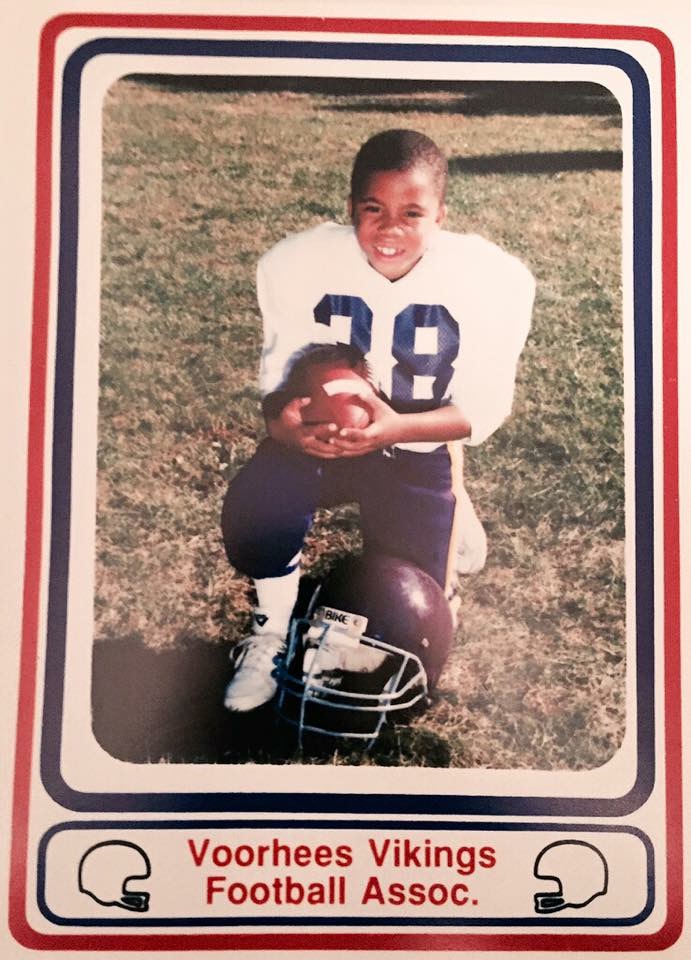 High School
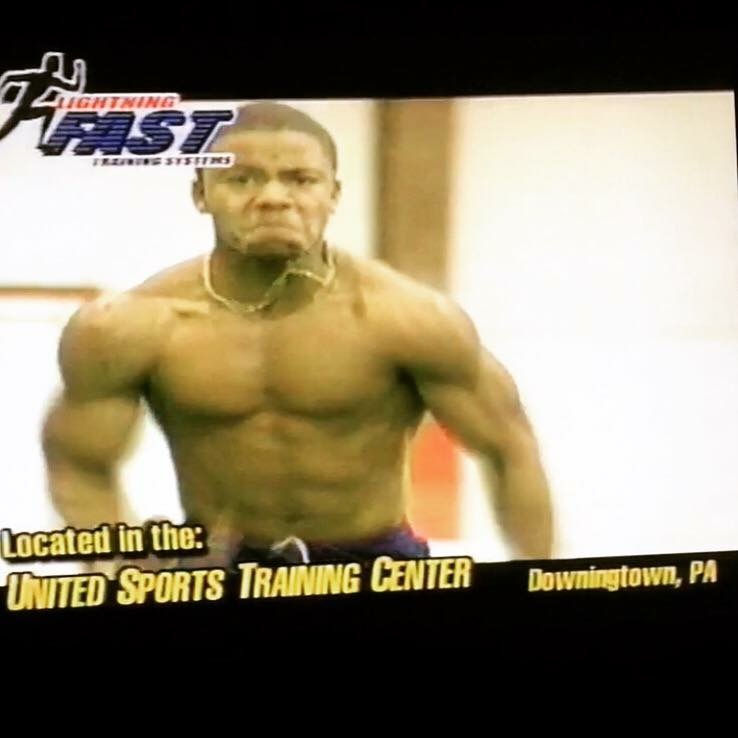 College
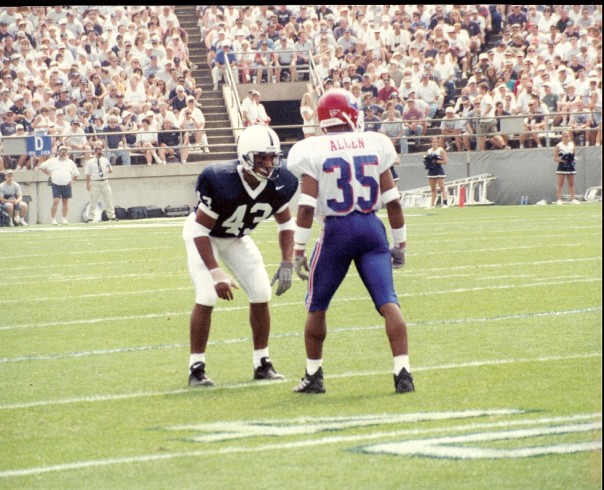 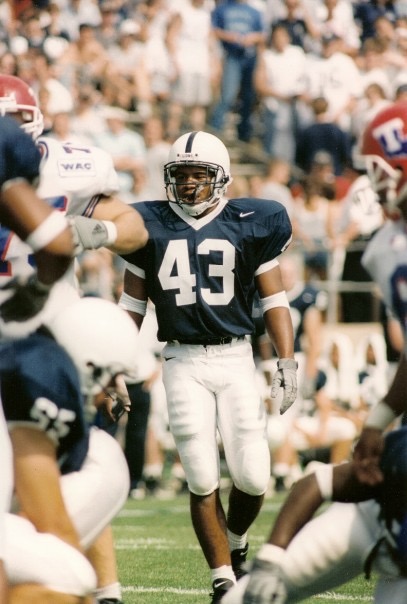 The Injury
The Injury
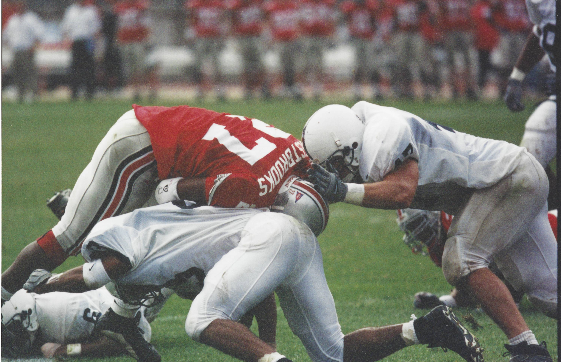 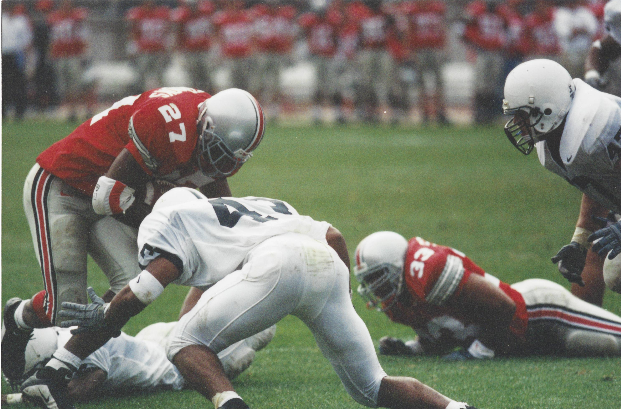 Surgery
Road to Recovery
The Rehab
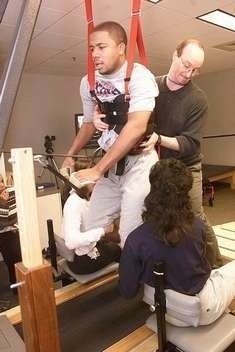 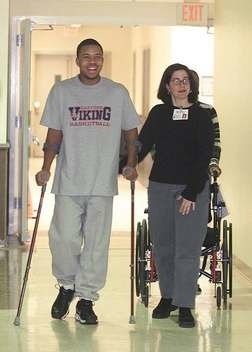 The Rehab
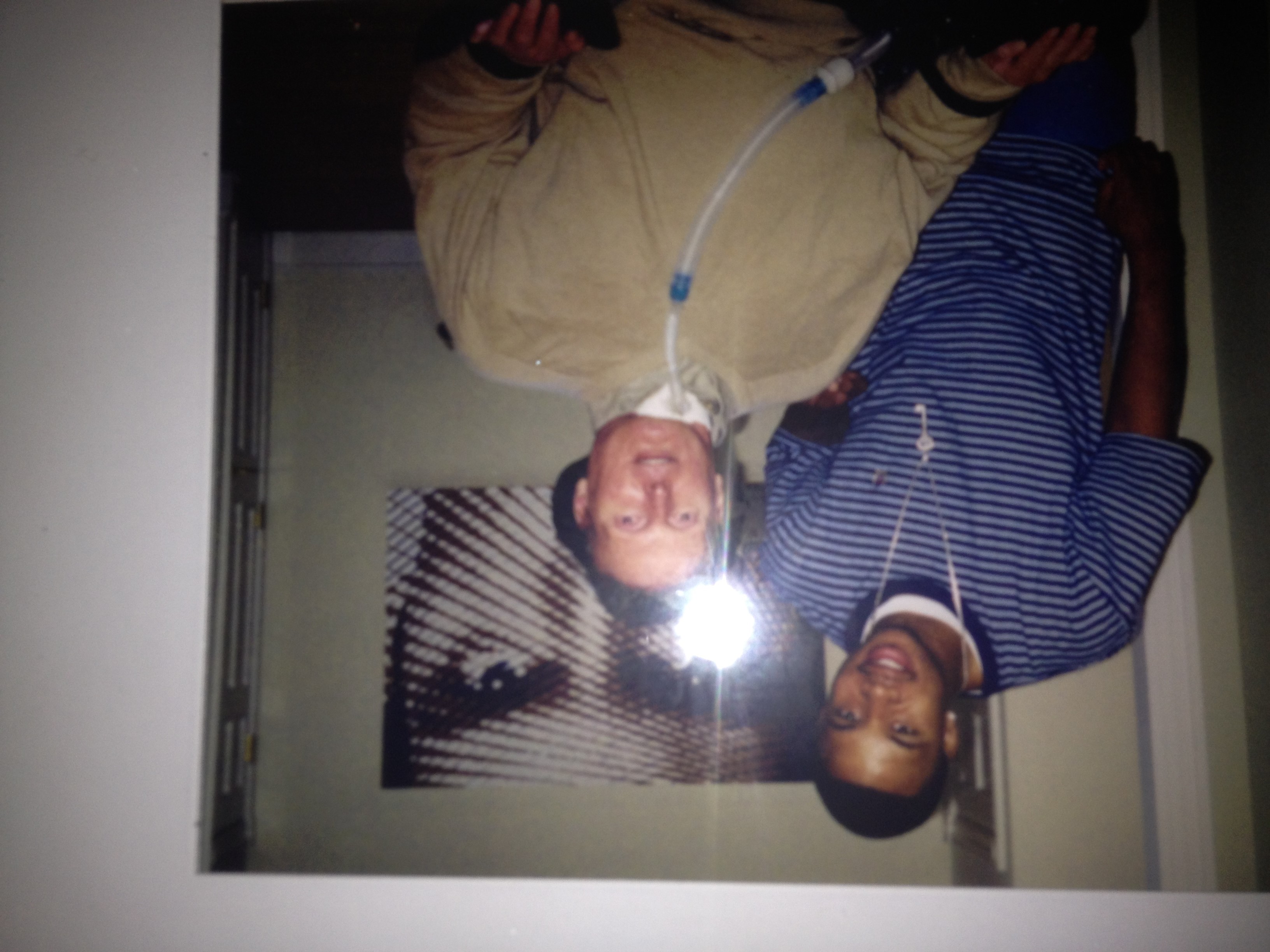 Return to Penn State
The Return
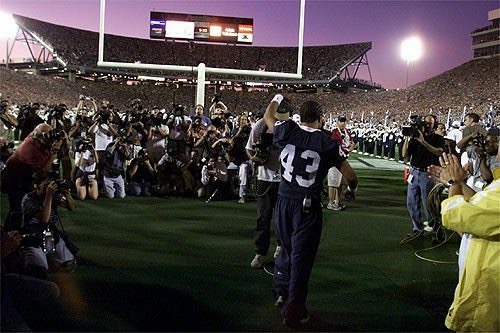 2002 Winter Olympics
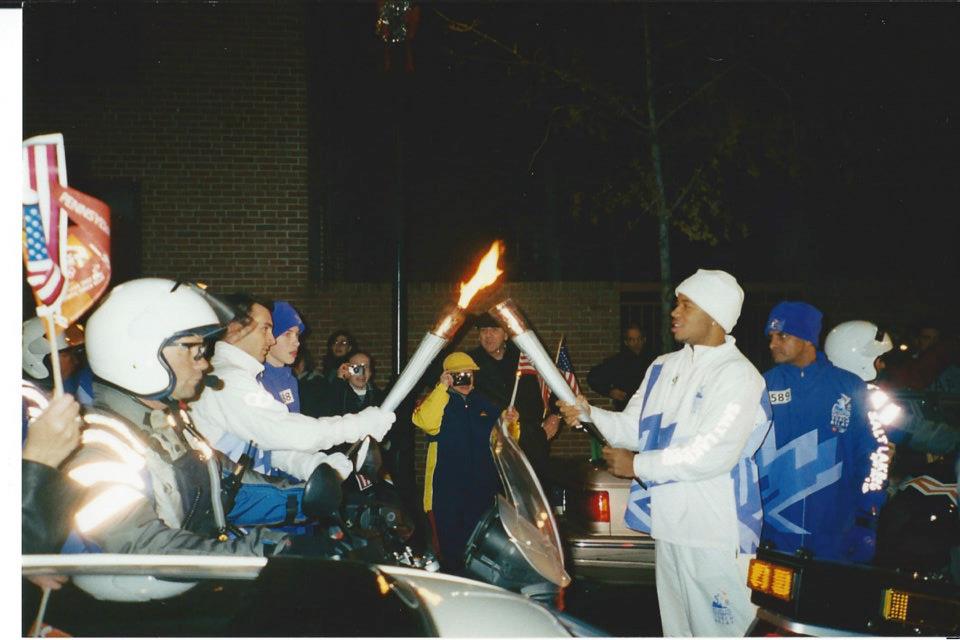 The Book
We All Have a Story!
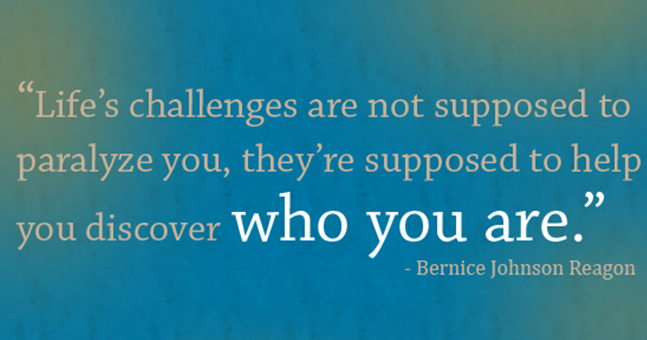